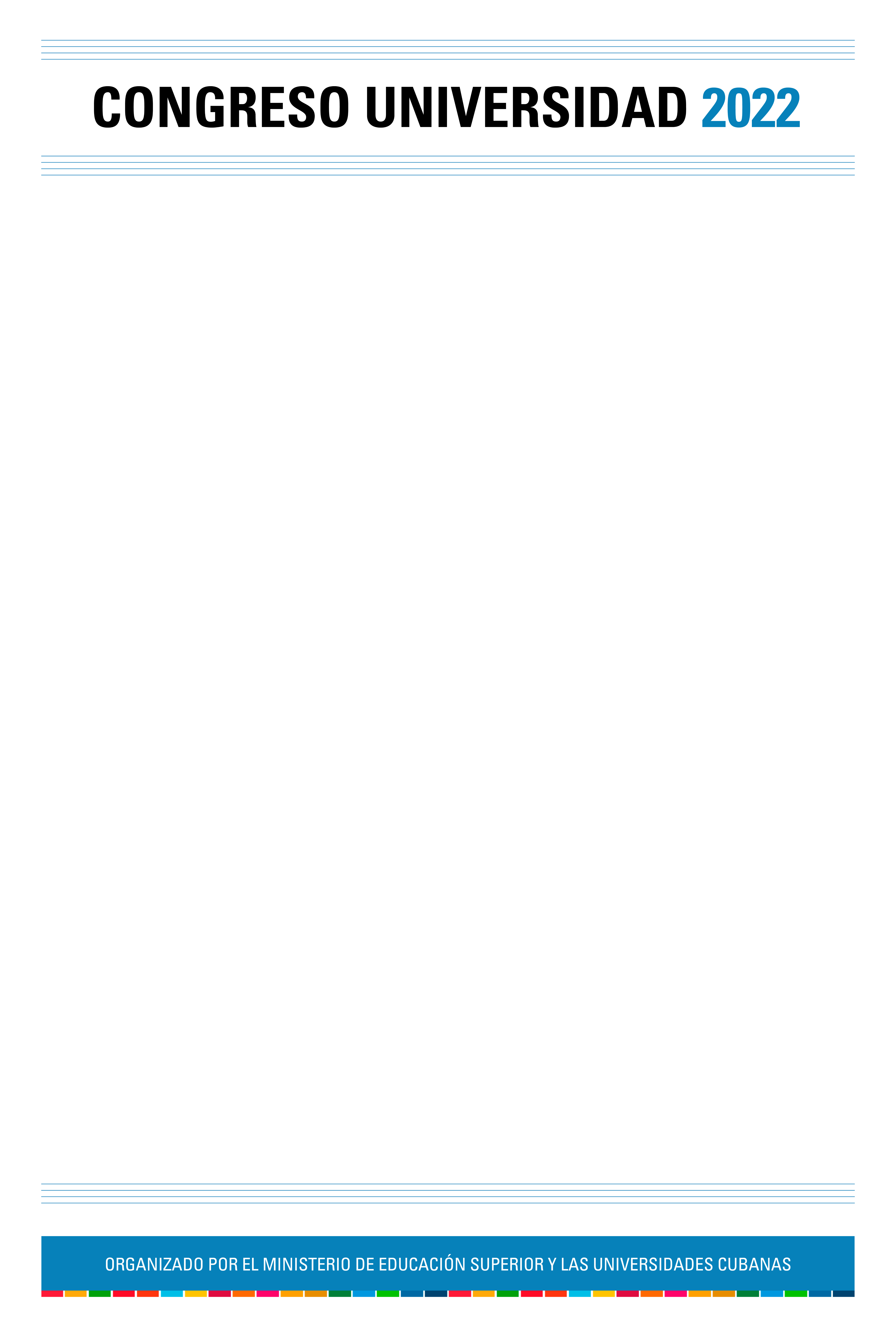 IX Taller Internacional “La Virtualización en la Educación Superior”
ENTORNO VIRTUAL DE APRENDIZAJE PARA LOS TEMAS CÉLULA Y TEJIDOS BÁSICOS
Vinelia Córdova Vázquez1, vinelia@upr.edu.cu, Claudia Permuy Díaz2,claupd@upr.edu.cu. Amado Jesús Crespo Dueñas3, amadoj@infomed.sld.cu
1. INTRODUCCION (OBJETIVOS)
Los nuevos desafíos de la salud pública mundial exigen la formación de nuevos profesionales, capaces de dar respuesta a las exigencias de las demandas de la época contemporánea. Las universidades se muestran cada vez más conscientes de los retos que supone dar  una  formación  de  calidad  y  apuestan  por  incorporar  a  sus  entornos  de aprendizaje distintas herramientas tecnológicas para uso y beneficio, tanto, de sus cuadros docentes como de su población estudiantil. El objetivo principal de la investigación es desarrollar   una   aplicación   Web   interactiva   relacionada   con   el   proceso   de enseñanza-aprendizaje de los temas Célula y Tejidos Básicos
2. DESARROLLO
Se realizó una investigación de desarrollo tecnológico que obedece a un estudio en la Facultad de Ciencias Médicas de Pinar del Río “Ernesto Che Guevara”. Los resultados exponen la obtención de un producto tecnológico para el proceso de enseñanza-aprendizaje de los temas Célula y Tejidos Básicos, correspondiente a la asignatura Célula, Tejidos y Sistema Tegumentario, que resulta una propuesta novedosa y transcendental sobre todo si el objetivo final es facilitar el trabajo de los estudiantes y profesores en el primer año de la carrera Medicina. La nueva tecnología permite el trabajo individual de los actores según el ritmo de cada cual. Con un mínimo de conocimientos informáticos pueden emplearlos en su beneficio. En cuanto a los beneficios sociales, la aplicación representa un avance significativo, además de continuar con el importante proceso de informatizar la sociedad, permitirá aumentar la calidad del proceso de enseñanza-aprendizaje de los temas Célula y Tejidos Básicos.
3. CONCLUSIONES
El trabajo realizado forma parte del programa de informatización de la Educación Superior en Cuba. La aplicación obtenida cumple con diferentes funciones dentro del proceso de enseñanza-aprendizaje como es el caso de la función instructiva, ya que orienta y contribuye a la preparación de los usuarios sobre la actividad que necesitan realizar. La función motivadora, donde los usuarios se sienten atraídos e interesados por todo el software y finalmente adquieran las habilidades para la actividad que deseen realizar y por último, función investigadora, done ofrece interesantes entornos donde investigar, buscar determinadas informaciones, interactuar con variables dentro del software y proporciona instrumentos útiles para el desarrollo de trabajos de investigación que se realicen básicamente al margen de la computadora.
4. REFERENCIAS BIBLIOGRÁFICAS
Alonso Reyes, R., Pacheco Ballagas, J., Vigoa Machín, L., & León Morejón, Y. (2017). Experiencia en la adaptación de actividades a los estilos de aprendizaje desde la educación de posgrado a distancia. Educación Médica Superior, 31(2), 0-0., Chiroldes Rojas, M. E., Arencibia Parada, N. M., Vitón Castillo, A. A., Linares Ríos, M., Rodríguez Concepción, M., Chiroldes Rojas, M. E., Arencibia Parada, N. M., Vitón Castillo, A. A., Linares Ríos, M., & Rodríguez Concepción, M. (2020). Diseño del sitio web de la Universidad Virtual de Salud de Pinar del Río. Revista de Ciencias Médicas de Pinar del Río, 24(3). http://scielo.sld.cu/scielo.php?script=sci_abstract&pid=S1561-31942020000300017&lng=es&nrm=iso&tlng=es, Enciso, L., Jimenez, D., AUTOR 4, AUTOR 5, & AUTOR 6. (2018). Una aplicación web para tiendas de souvenirs tradicionales y regionales «InfoShopsLoja». Revista ESPACIOS, 39(19). http://www.revistaespacios.com/a18v39n19/18391911.html, González Rodríguez, R., Cardentey García, J., & González García, X. (2015). Consideraciones acerca del empleo de las tecnologías de la información en la enseñanza universitaria. Educación Médica Superior, 29(4), 837-842., Iglesias Ramírez, B. Z., Pomares Bory, E., & Rodríguez Pérez, I. (2008, febrero 20). Histología – ¿Por qué un sitio web de Histología? https://especialidades.sld.cu/histologia/acerca-de-2/por-que-un-sitio-web-de-histologia/, P.b, N., & K.v, K. (2011). AN OVERVIEW OF SOFTWARE TESTING METHODOLOGY. International Journal of Knowledge Engineering, 2(1), 15-20. PrietoDíaz, V., Quiñones La Rosa, I., Ramírez Durán, G., Fuentes Gil, Z., Labrada Pavón, T., Pérez Hechavarría, O., & Montero Valdés, M. (2011). Impacto de las tecnologías de la información y las comunicaciones en la educación y nuevos paradigmas del enfoque educativo. Educación Médica Superior, 25(1), 95-102. Red Nacional de Enfermería Informática – ¿Quiénes somos? (s. f.). Recuperado 10 de junio de 2021, de https://temas.sld.cu/redenfermeriainformatica/acerca-de/ .Rodríguez Chávez, L. E. (2001). La Computación en la Enseñanza de las Ciencias Médicas. http://www.rcim.sld.cu/revista_1/articulos_htm/lily.htm#t. Valdespino Alberti, A. I., León Rodríguez, K., Díaz Sordo, G., Gómez Mazorra, P., Mailán Andricaín, A., Martínez Ortega, R. M., Tuyas Pendás, L., & Ordoñez García, I. I. (2014). Análisis de Sistema de Gestión de Contenidos para una Red Colaborativa en la Facultad de Ciencias Médicas “Dr. Enrique Cabrera”. Revista Habanera de Ciencias Médicas, 13(6), 973-983. Vidal, C. L., Schmal, R. F., Rivero, S., & Villarroel, R. H. (2012). Extensión del Diagrama de Secuencias UML (Lenguaje de Modelado Unificado) para el Modelado Orientado a Aspectos. Información tecnológica, 23(6), 51-62. https://doi.org/10.4067/S0718-07642012000600007